Placemat
Welche Rahmenbedingungen an meiner Schule erschweren aus meiner Sicht gutes Lernen für die Schüler:innen?

Einzelarbeit: ausfüllen des eigenen Abschnitts
Lesen der anderen Beiträge
Gemeinsam 3 Lösungen formulieren und in die Mitte schreiben
Präsentation im Plenum
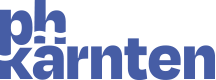